TIẾNG VIỆT 1
Tập 1
Tuần 1
Tập viết: a, c, ca
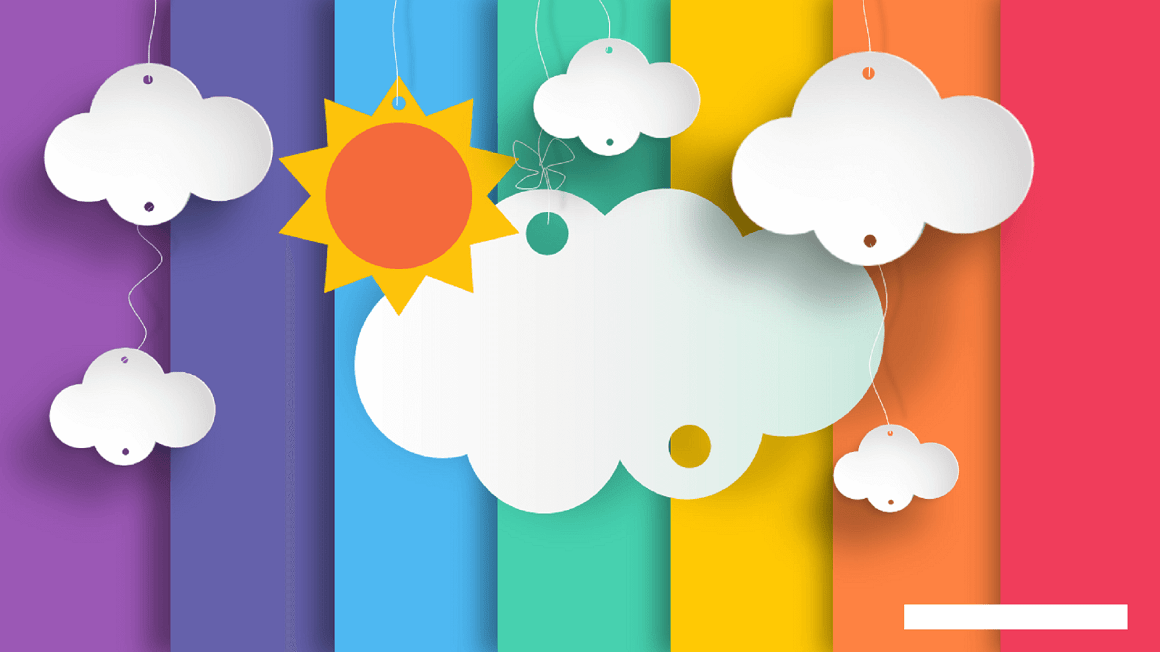 KHÁM PHÁ
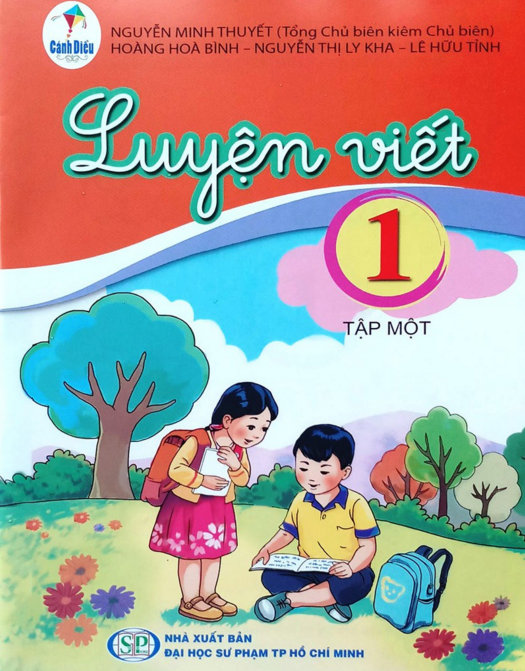 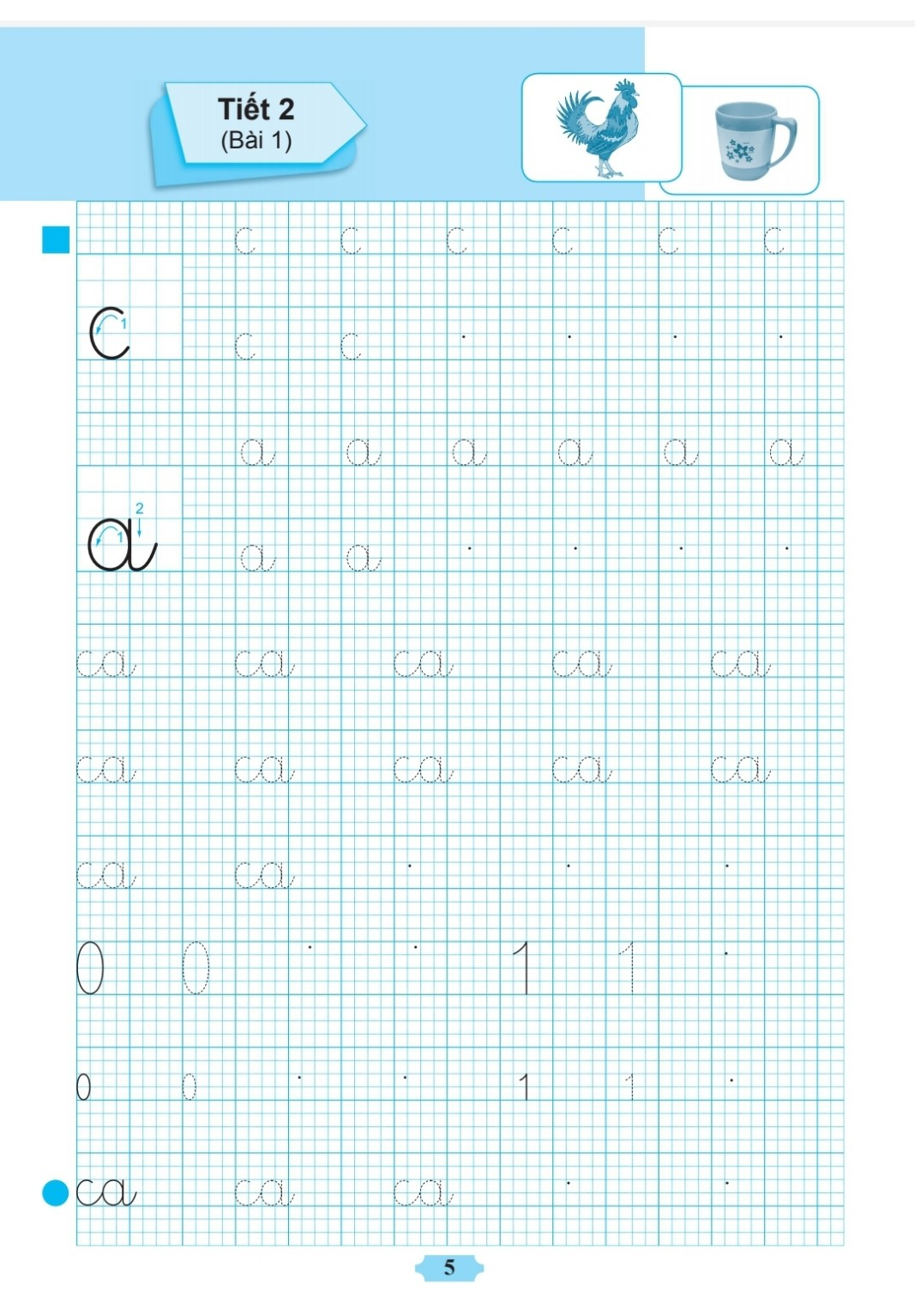 QUAN SÁT MẪU
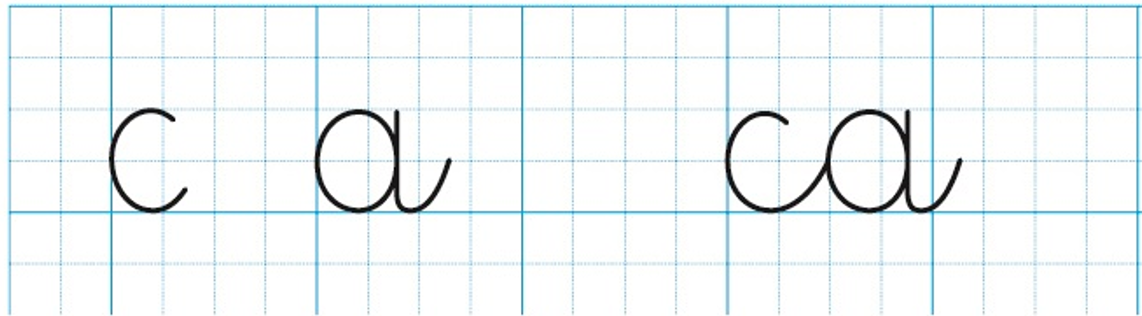 QUAN SÁT MẪU
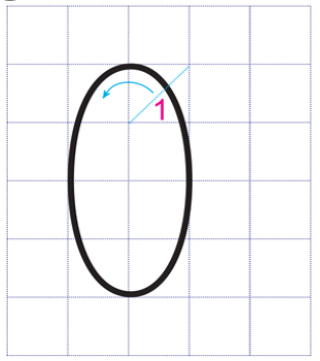 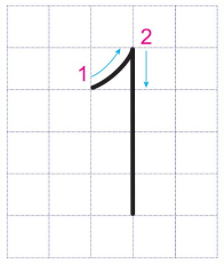 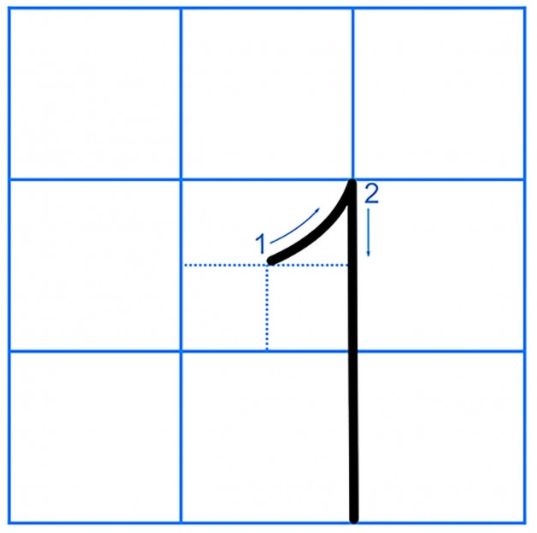 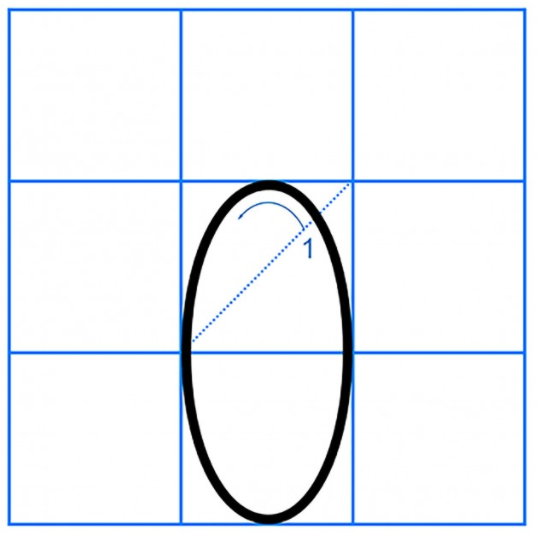 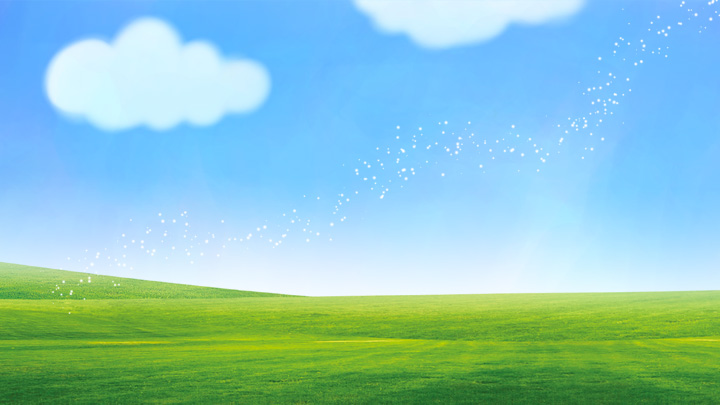 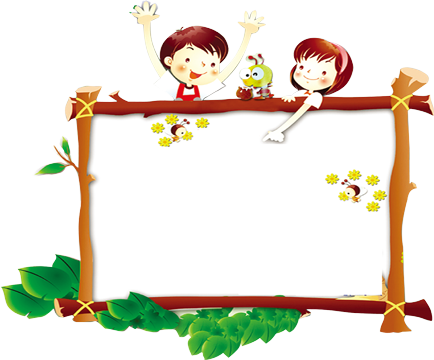 校园
安全
Thư giãn
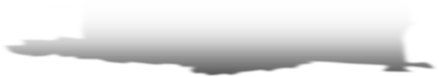 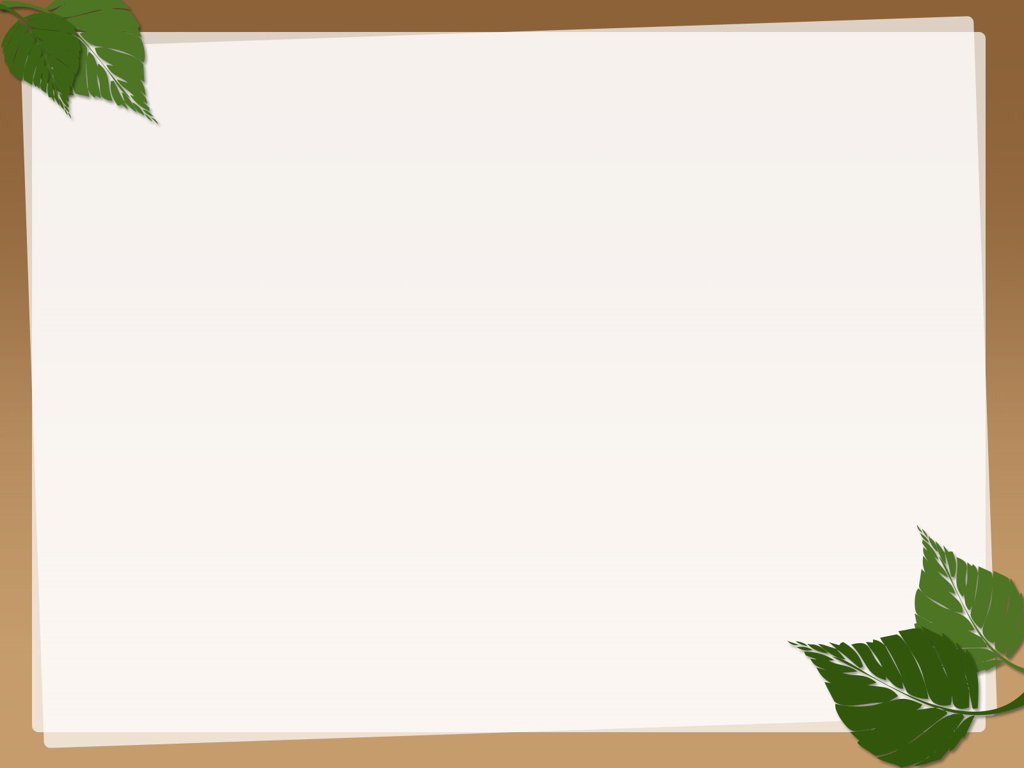 VIẾT BẢNG CON
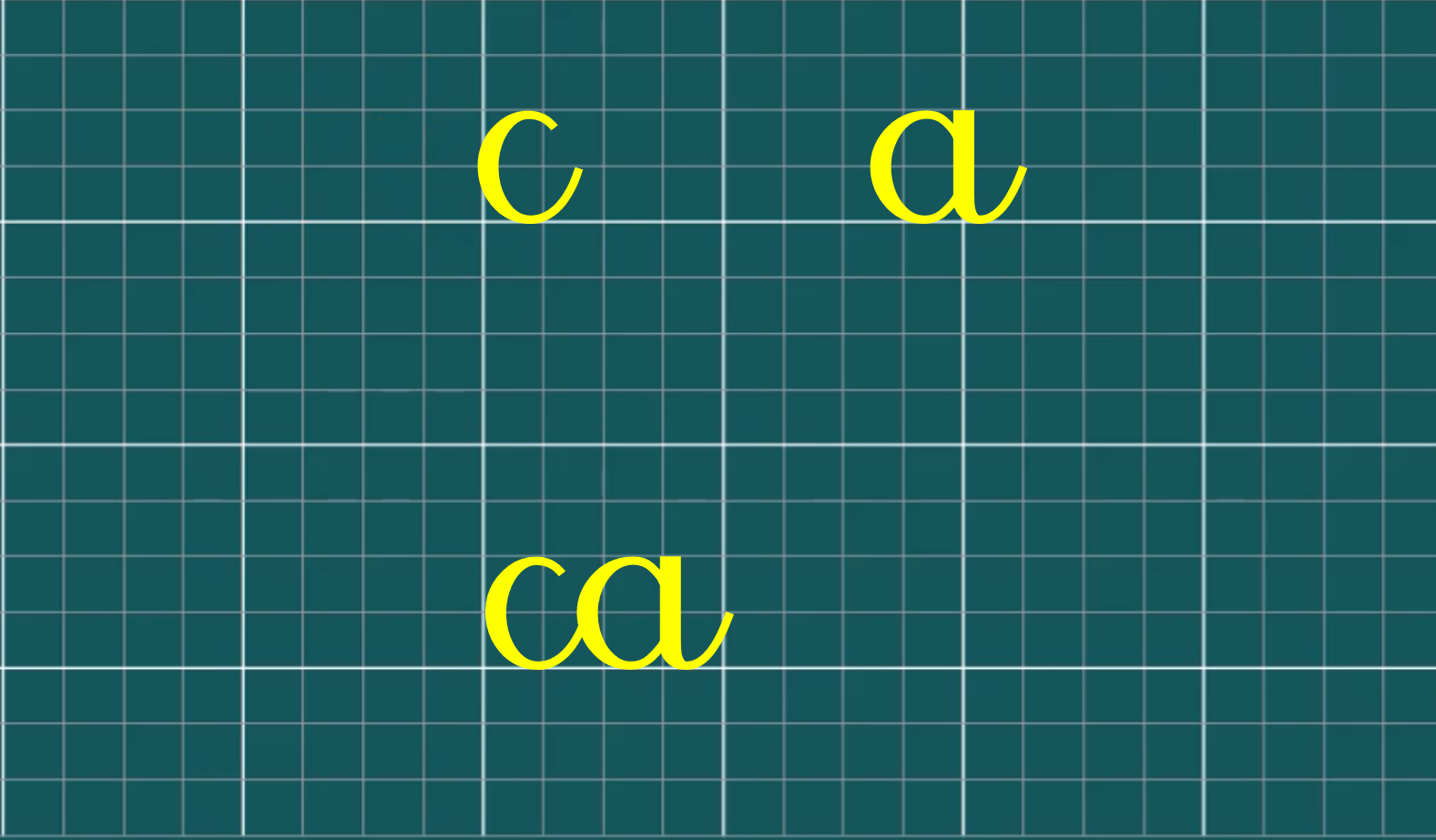 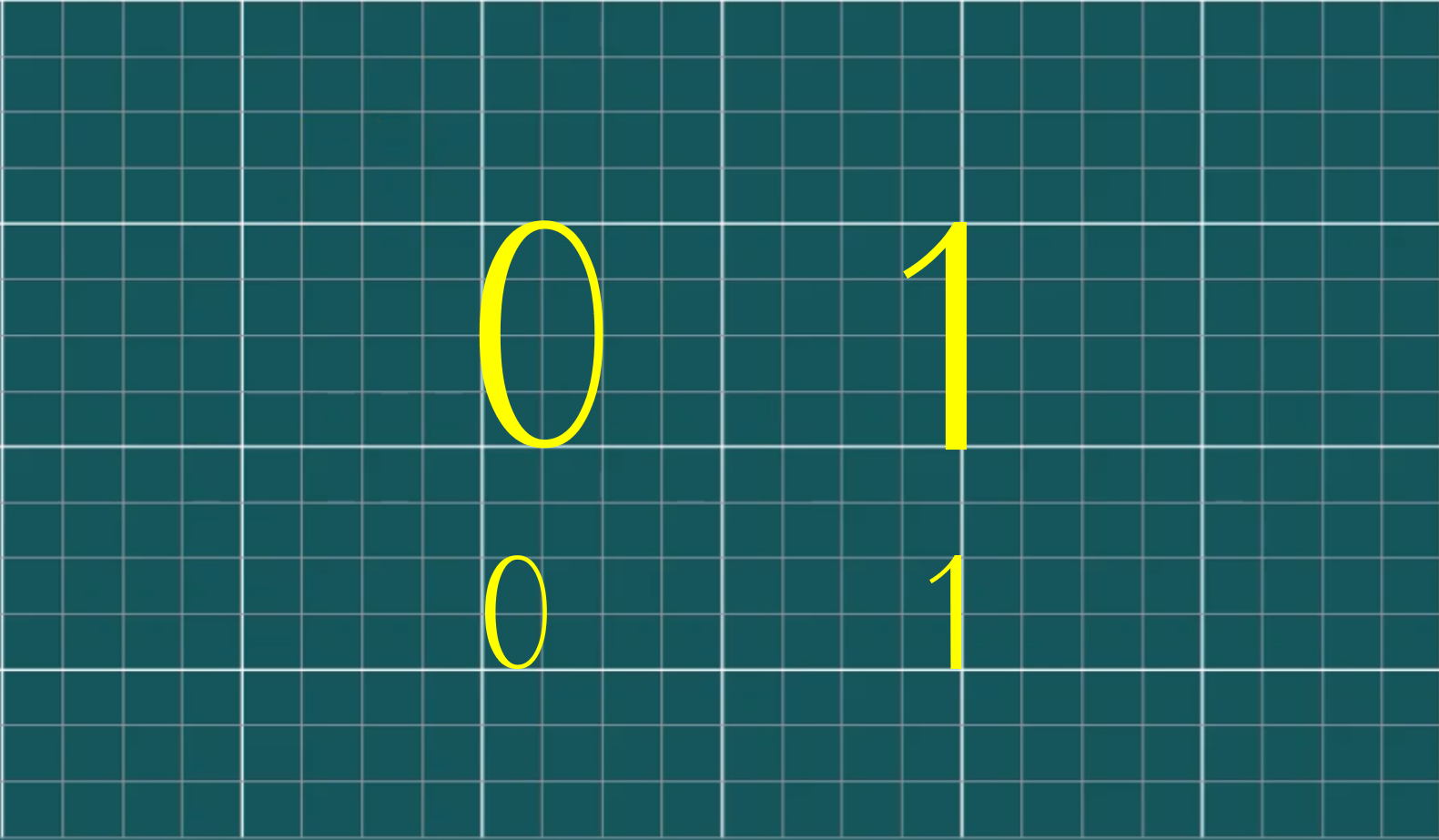 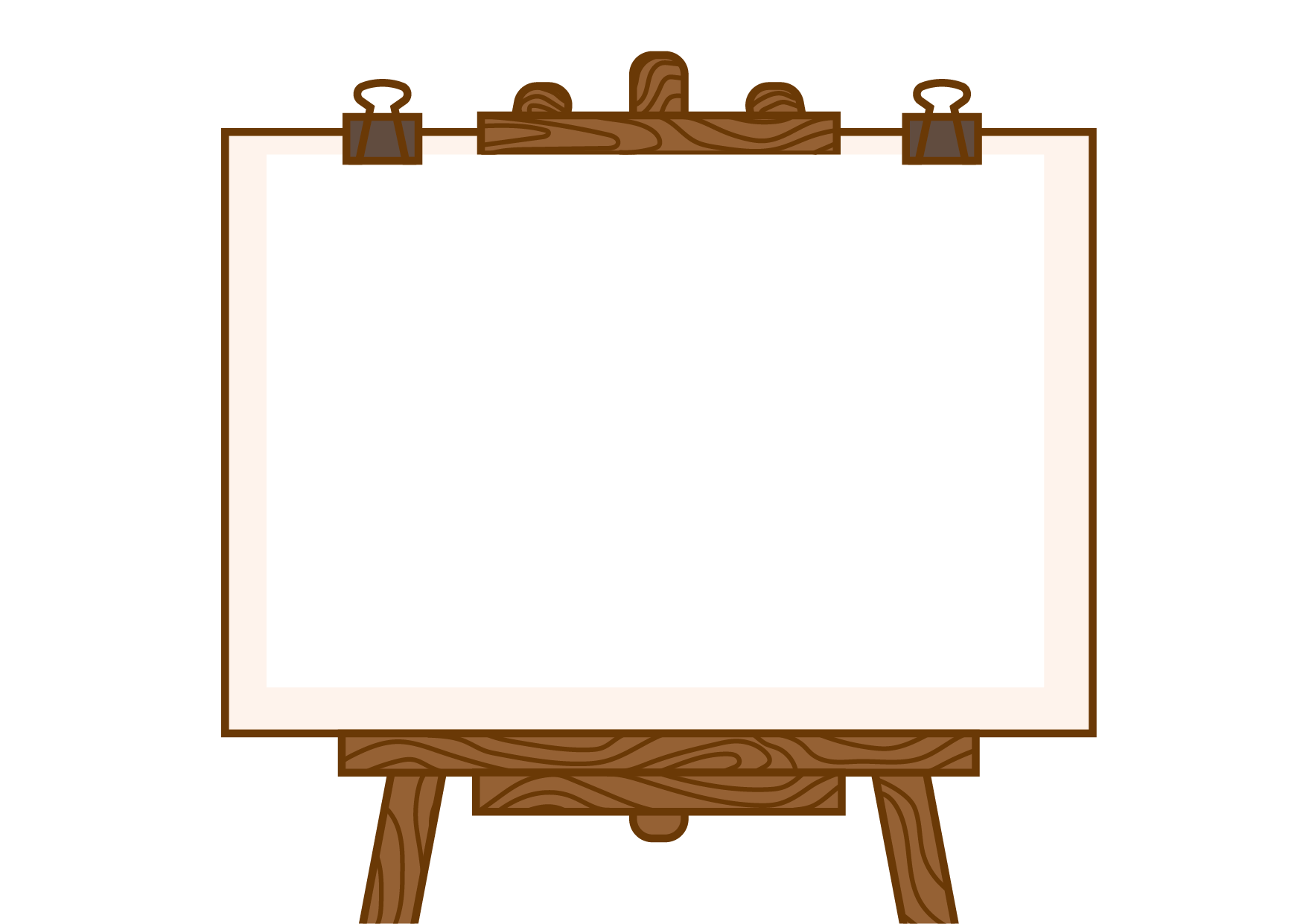 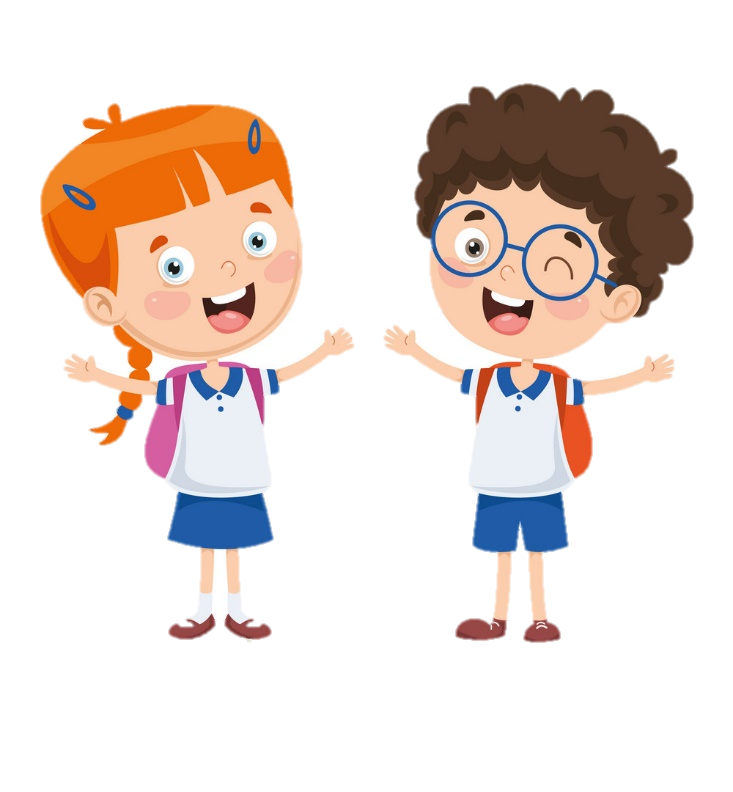 TẬP VIẾT VỞ
1
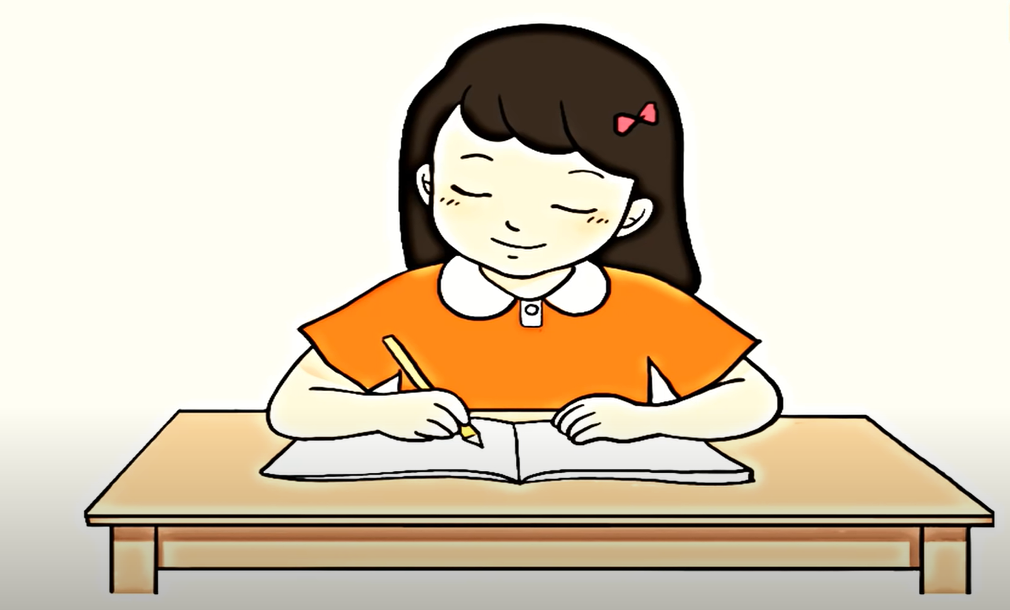 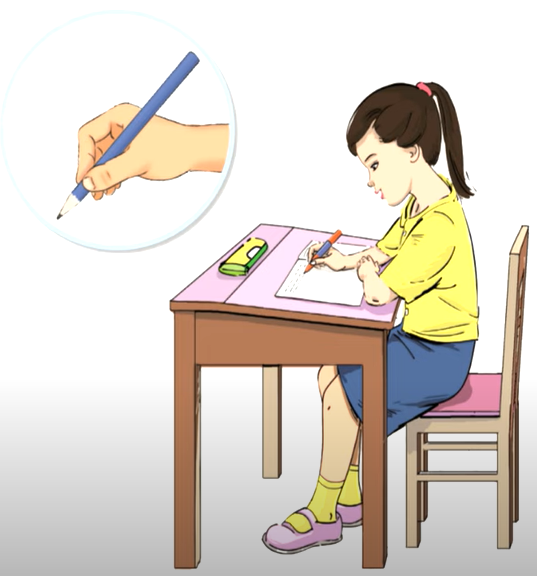 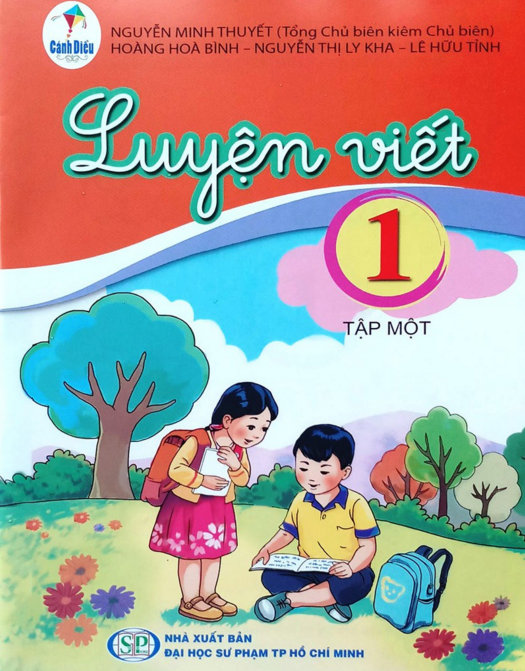 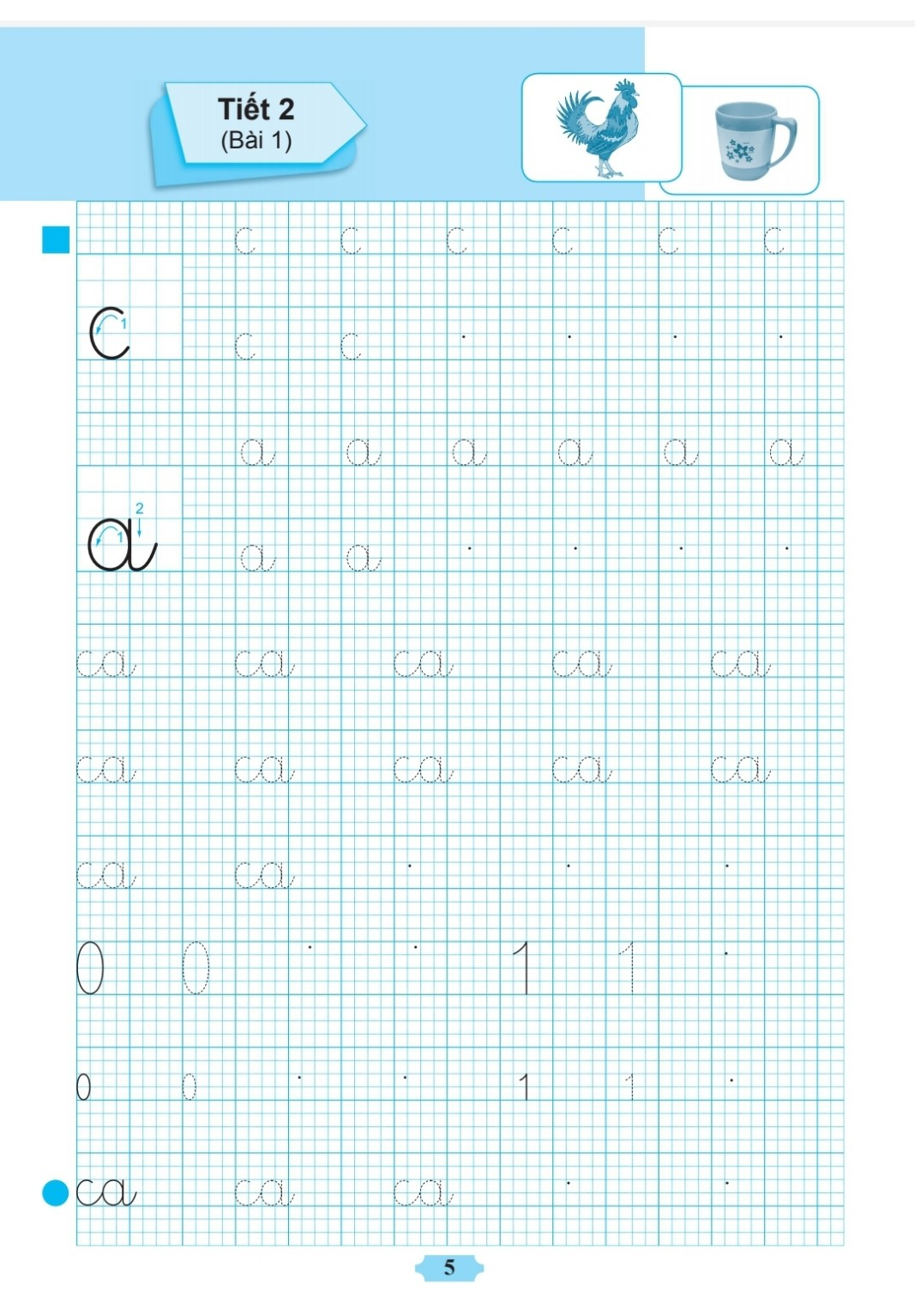 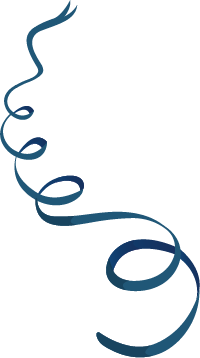 Tạm biệt và hẹn gặp lại!
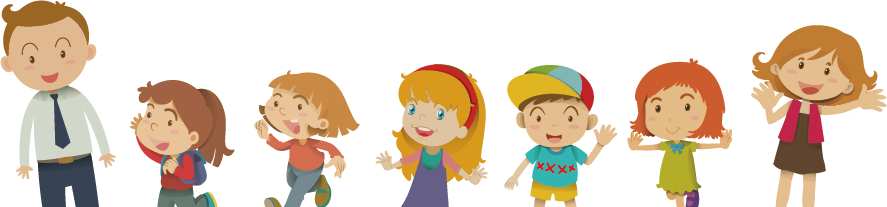